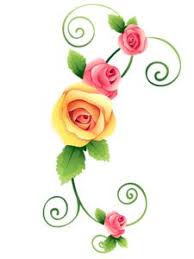 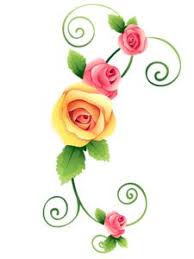 Welcome
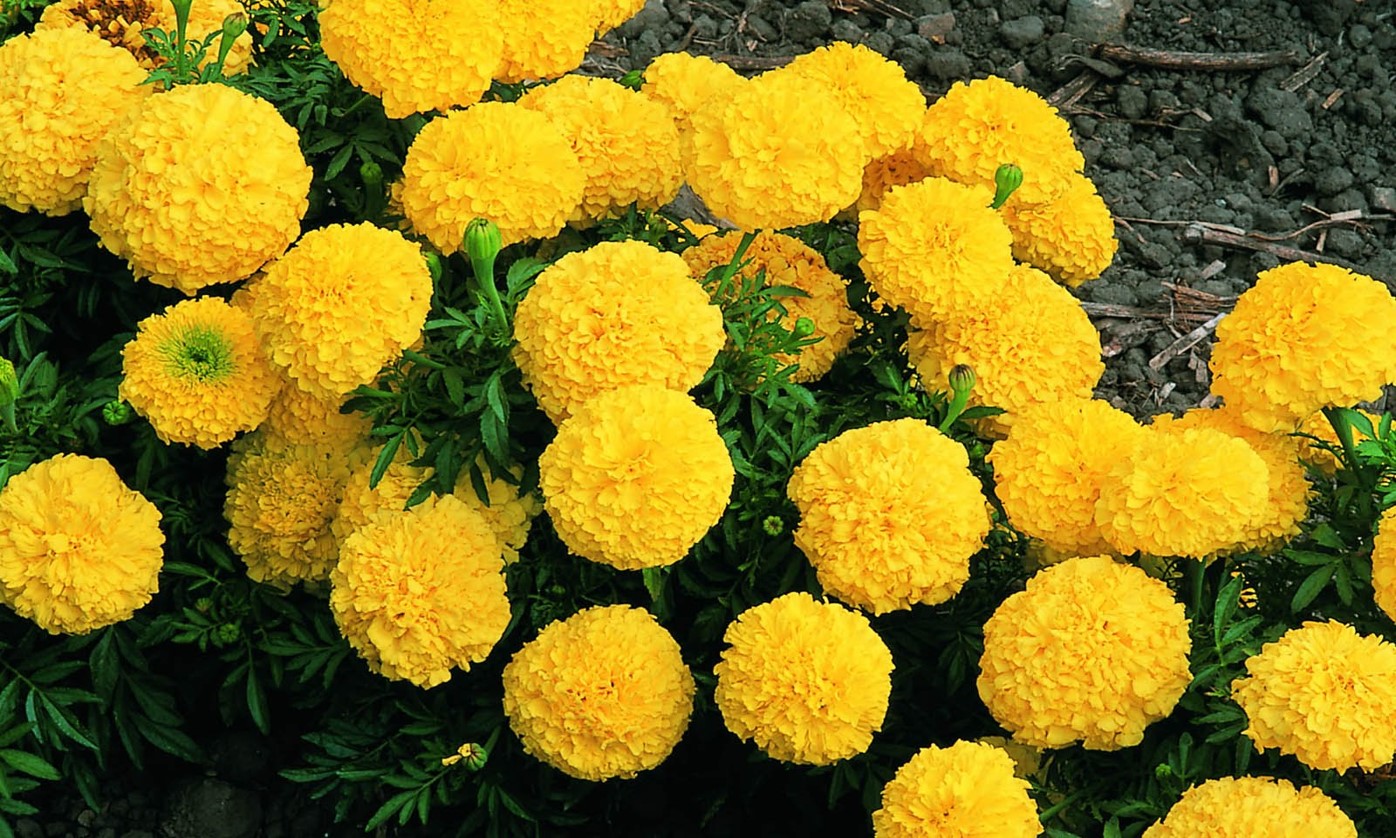 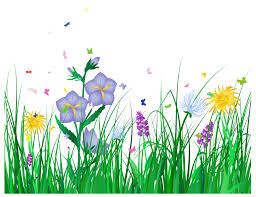 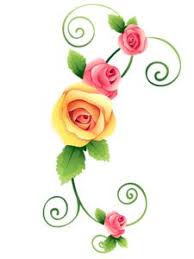 Teacher’s Identity
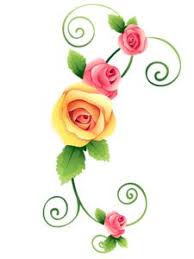 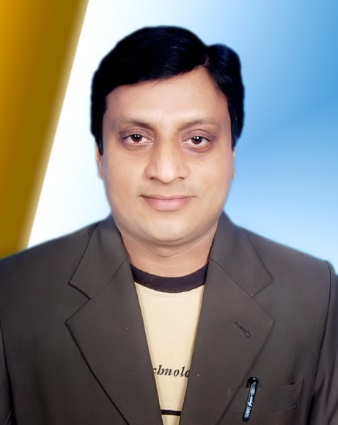 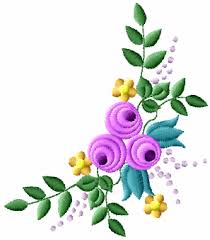 Md.Ali Hossain Pathan
Assistant Teacher
Chowra Nayabari Gps.
Kaligonj, Gazipur.
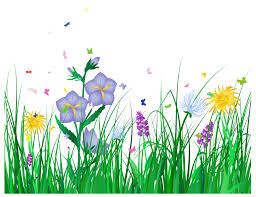 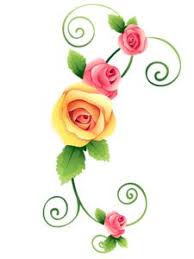 Learning outcomes
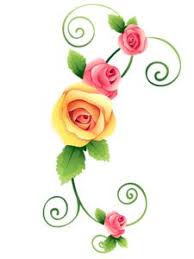 At the end of this lessons students will be able to:
Listening
1.3.1   recognize which words in a sentence are stressed.
3.4.1  understand statements made by teacher and students.
4.2.1   understand and enjoy simple stories
Speaking
1.1.1. say words, phrases and sentence with proper sounds and stress
6.2.1 talk about people , objects , events etc.
Reading
1.5.1. read  words, phrase and sentences in the text with correct pronunciation,  stress and intonation.                           
1.7.1 read  paragraphs, dialogues ,stories,letters and other texts.
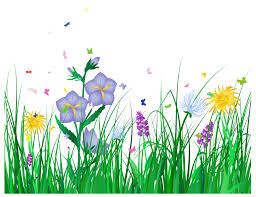 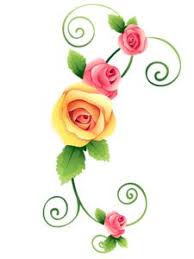 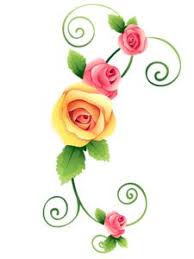 Look at the pictures ?
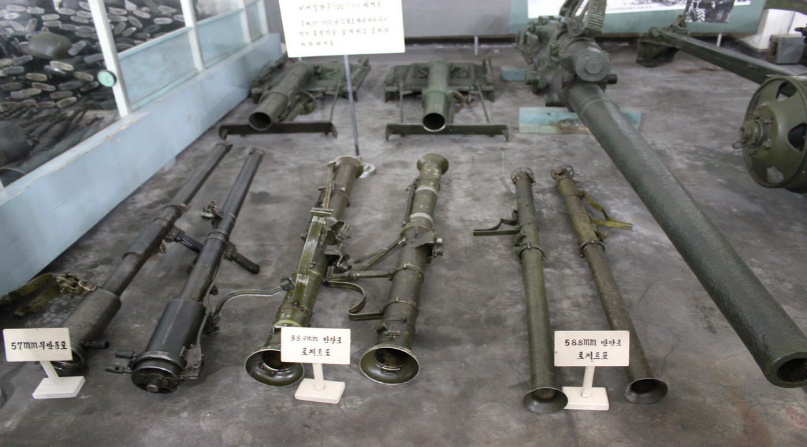 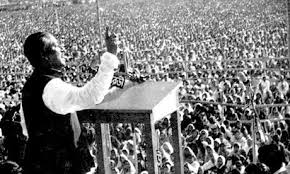 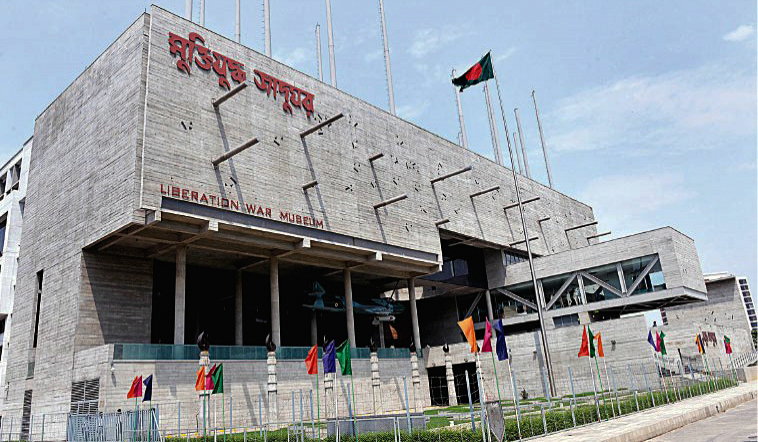 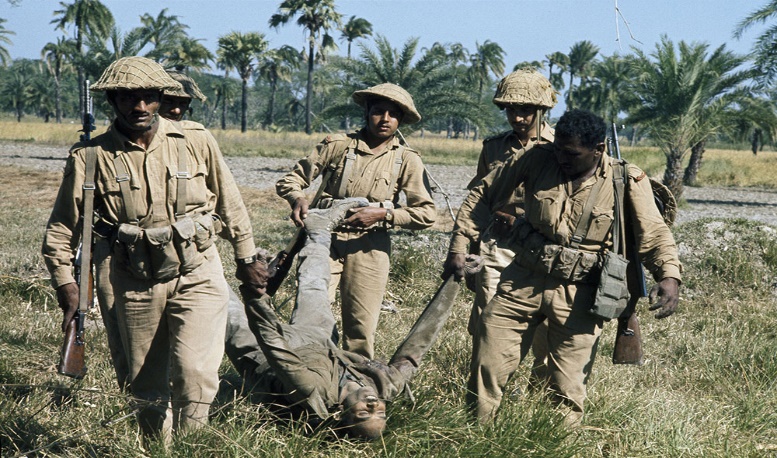 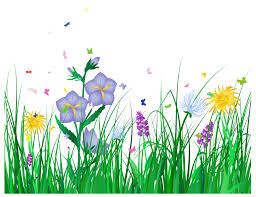 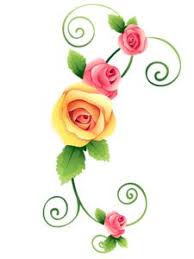 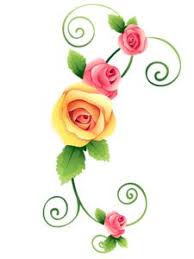 What type of picture have you seen ?
There are some pictures of our Liberation War.
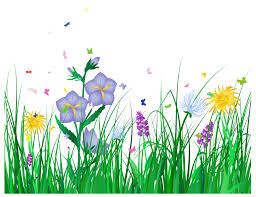 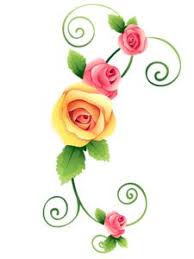 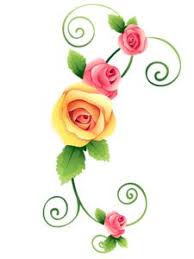 Do you understand what may be our  today’s lesson ?
The Liberation War Museum.
On 14  December…………………..of the museum.
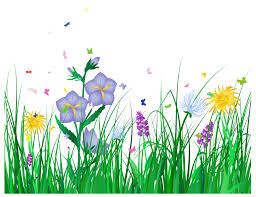 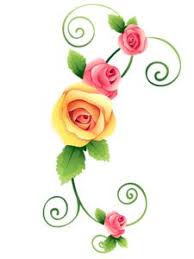 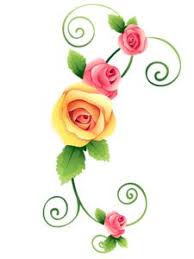 Title of the lesson:
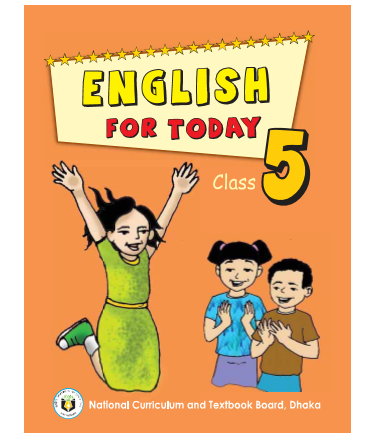 Class: Five
Subject: English
Unit:19.
Lessons:1-2
Caption of the lessons: The Liberation War Museum.
Time:40 minutes.
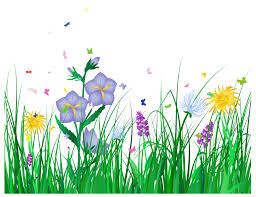 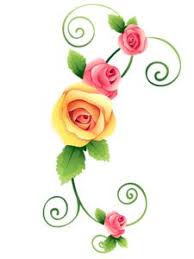 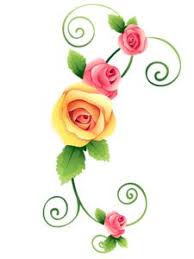 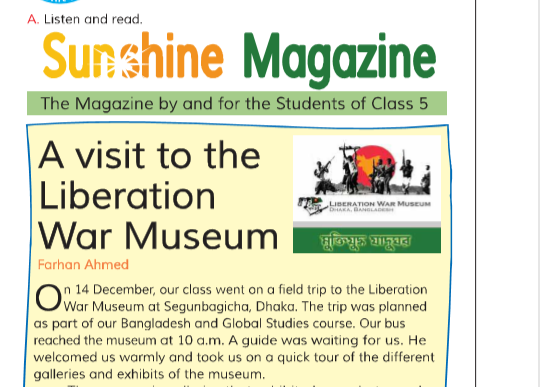 Open
 Your
English
Book
 at page
 74.
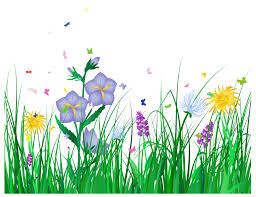 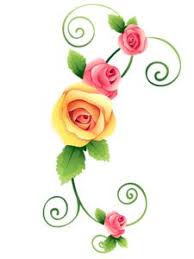 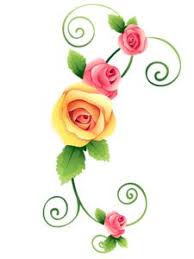 Teachers loud reading.
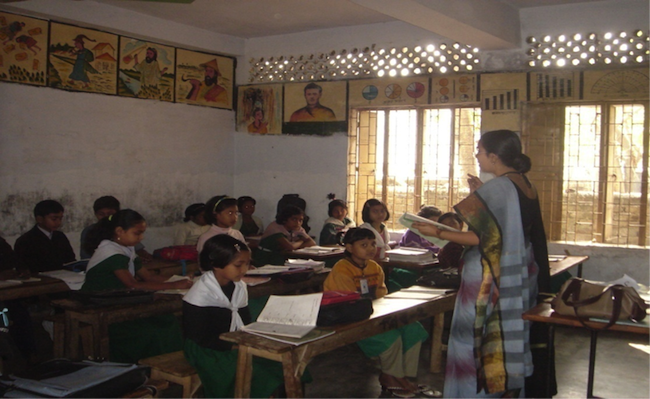 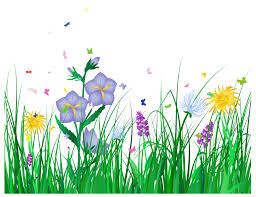 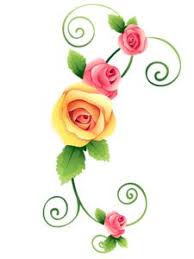 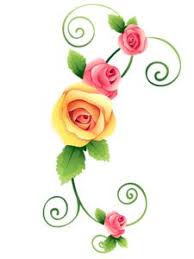 Students silent reading.
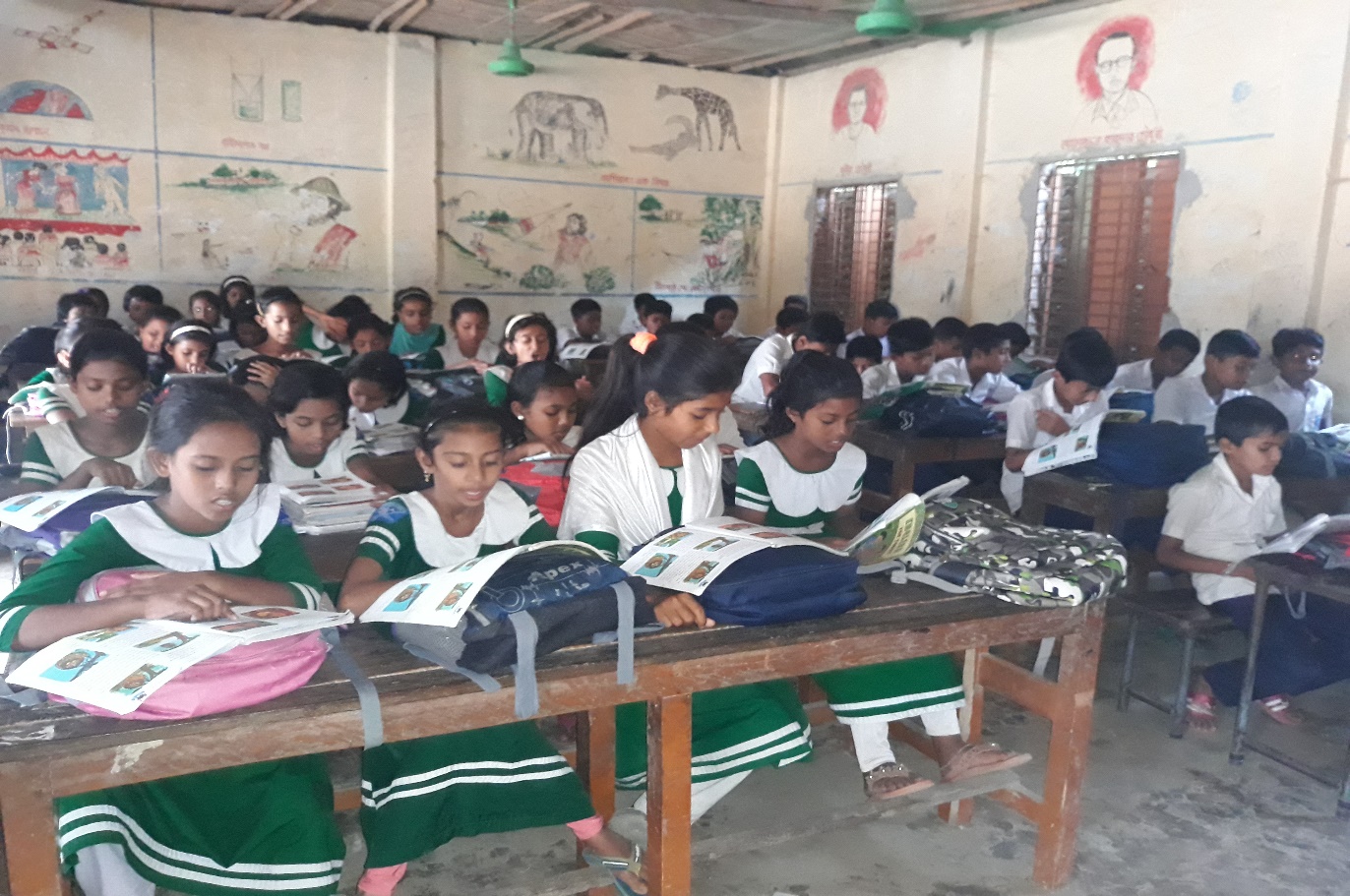 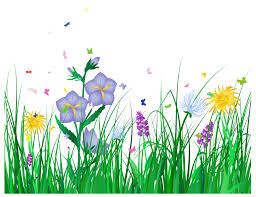 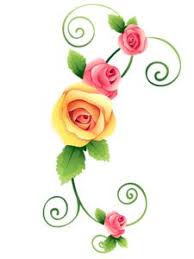 New Words meaning
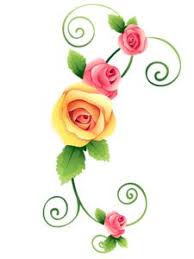 WCW
Guide
A person who leades others.
পথ প্রদর্শক
Welcome
A kind of greeting or reception.
স্বাগতম
With love,honour or affection.
আন্তরিকভাবে
Warmly
মুক্তি
Liberation
The state of being free.
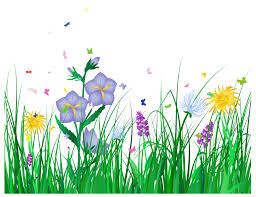 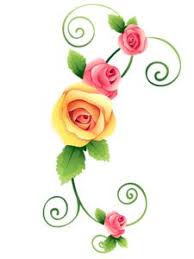 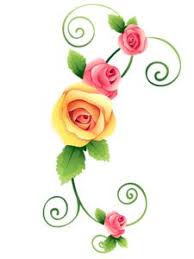 PW
Write true or false.
1.The students went to the Liberation War Museum.

2.A teacher was waiting for the students.

3.The Liberation War Museum at Agargaon.

4.The bus reached the museum at 11 a.m.

5.The students went to the field trip in the 9th month of the year.
true
false
true
false
false
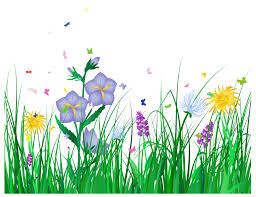 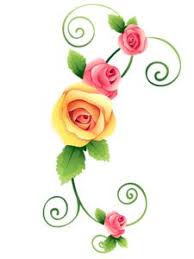 Matching
GW
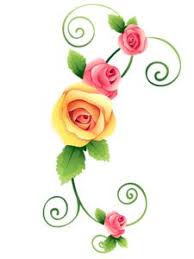 Match the words of column A with their meaning that is mentioned in column B.
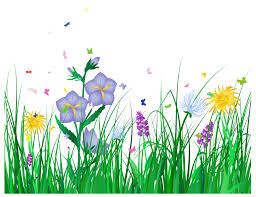 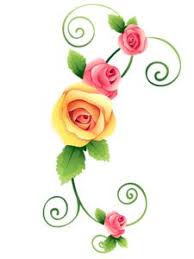 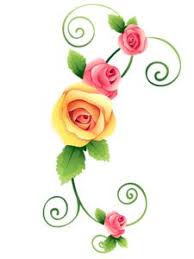 Evaluation
Fill in the blank.
field
waiting
10 a.m
museum
plannned
The students reached the museum at...................

2) The trip was a part of their………………..

3) Students entered into the……………

4) A guide was ………………..for us.

5) The students of class five went on a …………….trip.
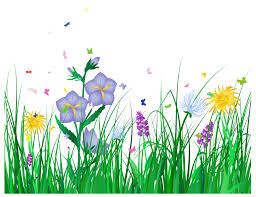 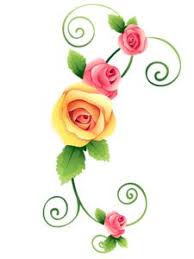 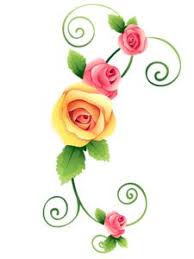 Evaluation
IW
1)Where is the Liberation War Museum situated?
Ans:The Liberation War Museum is at Agargaon in Dhaka.
2)Why was the trip planned?
Ans:As a part of their Bangladesh and global studies.
3)What did the guide do for the students?
Ans:The guide welcomed the students and took them on quick tour of the differents galleries.
4)What did the students watch at first?
Ans:At first the students watched a video clip on our Liberation War and our independence.
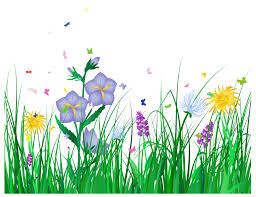 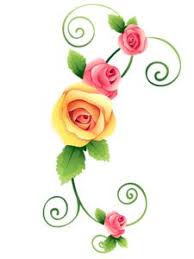 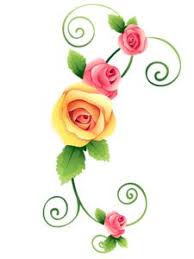 Home Task:
Write five sentences about     the  Liberation War Museum.
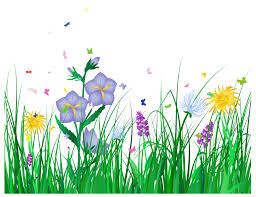 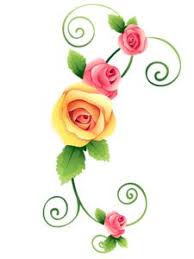 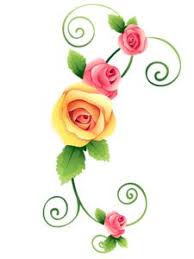 Thanks to all.
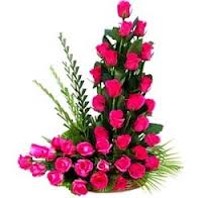 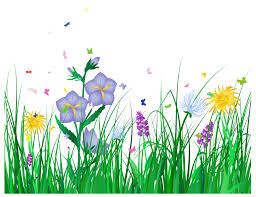